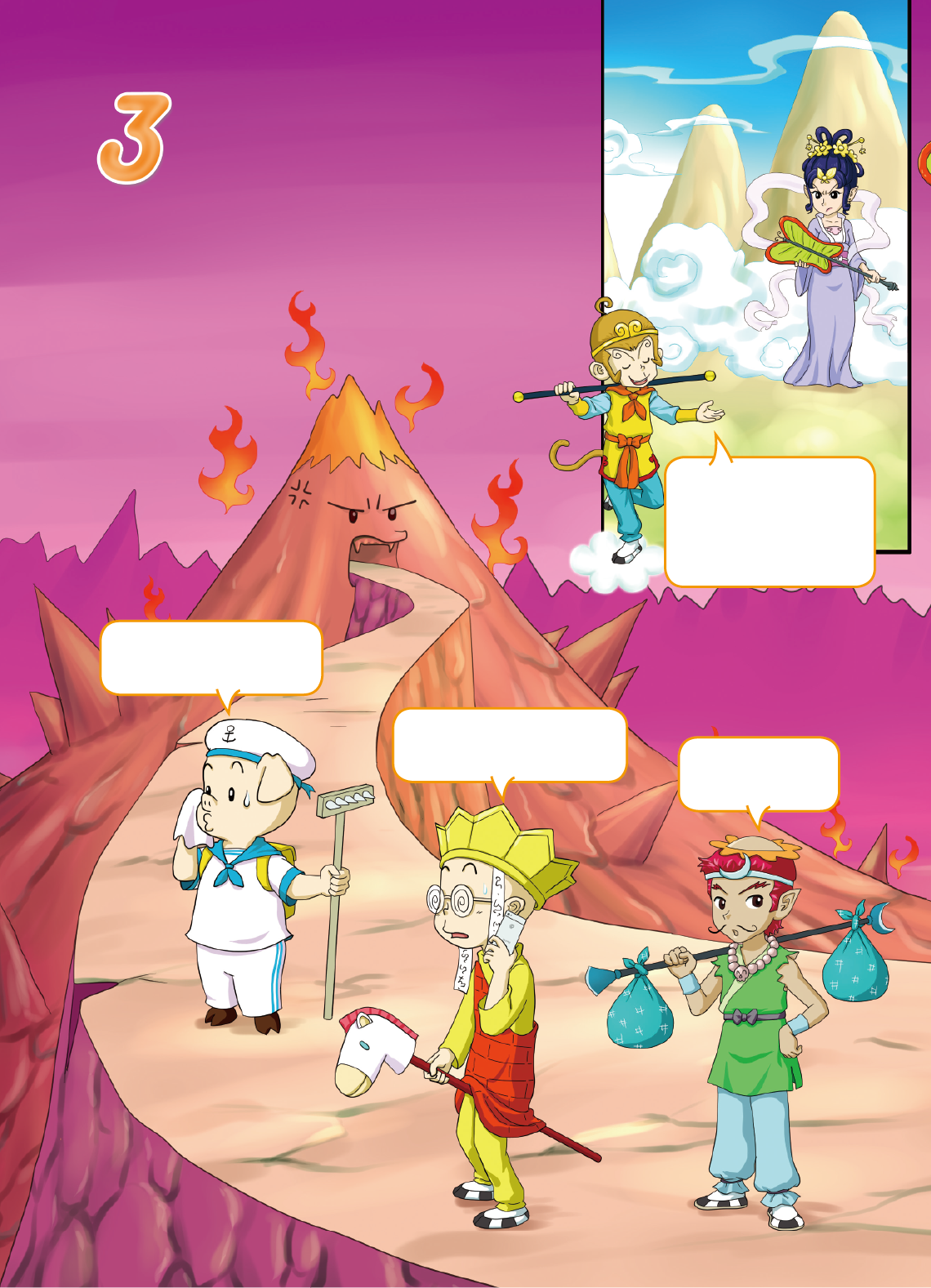 課P48-49
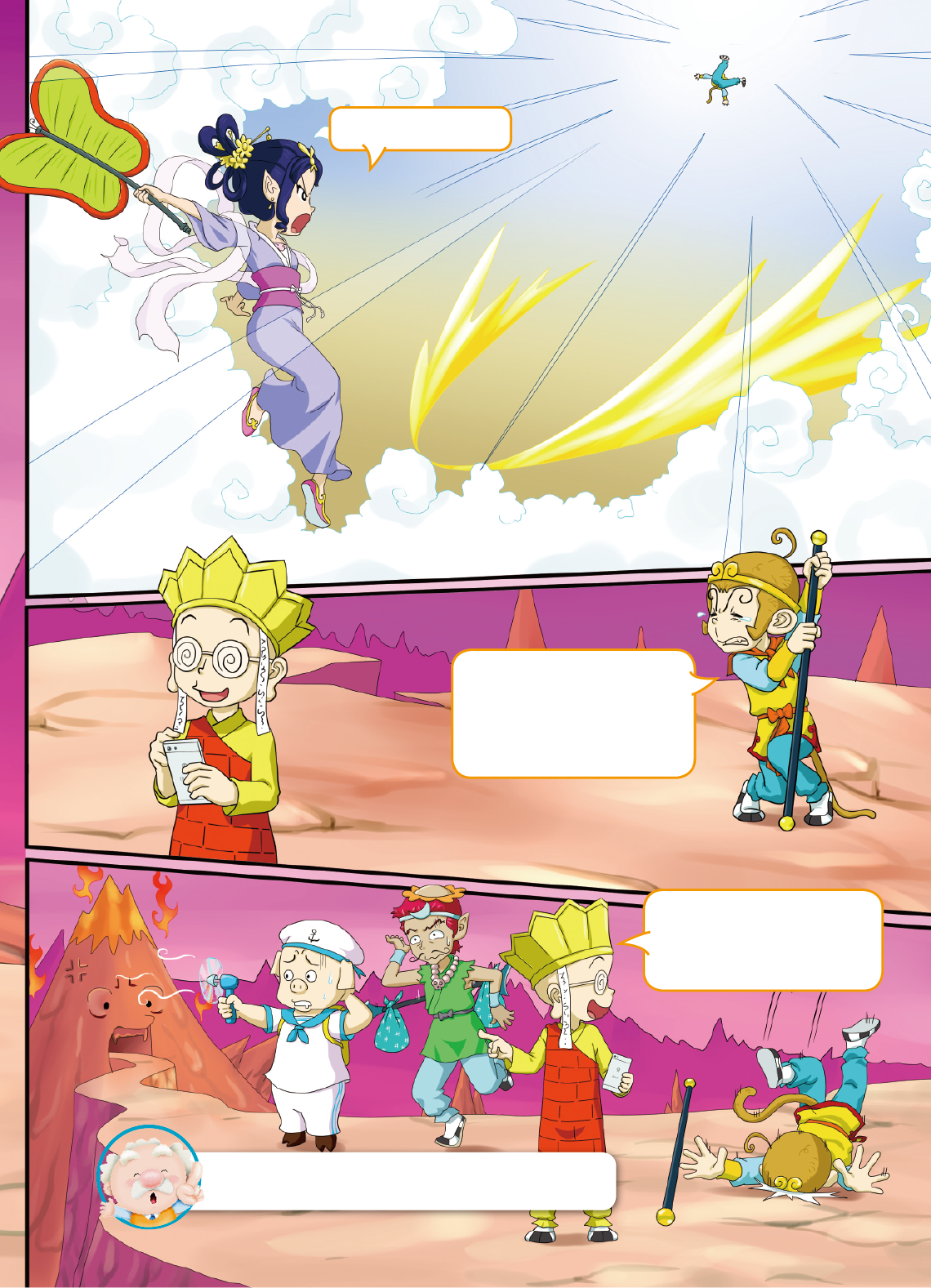 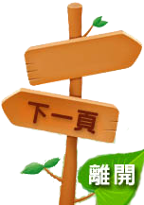 空氣和風
想都別想！
動畫
唐三藏大戰火焰山
①
聽說芭蕉扇可以熄滅火焰山的火，借給我吧！
②
火太大了！沒辦法過去。
師父，您想到辦法了嗎？不然，我再去借一次。
愛博士，要請你幫個忙。
師兄跑去
哪裡了？
③
我跟愛博士借了電風扇，辛苦你啦！
3-1 空氣的性質
3-2 風來了
3-3 好玩的空氣遊戲
要怎麼比較風的強弱呢？
④
課P64
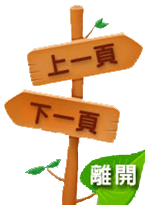 3-3 好玩的空氣遊戲
影片
補充－造型氣球
漂亮的造型氣球和吹泡泡都是應用空氣的例子，還有哪些玩具或遊戲也是利用 空氣的特性呢？
風車、風箏、射紙飛機、空氣槍、伸縮笛子等，都是利用空氣特性的玩具或遊戲。
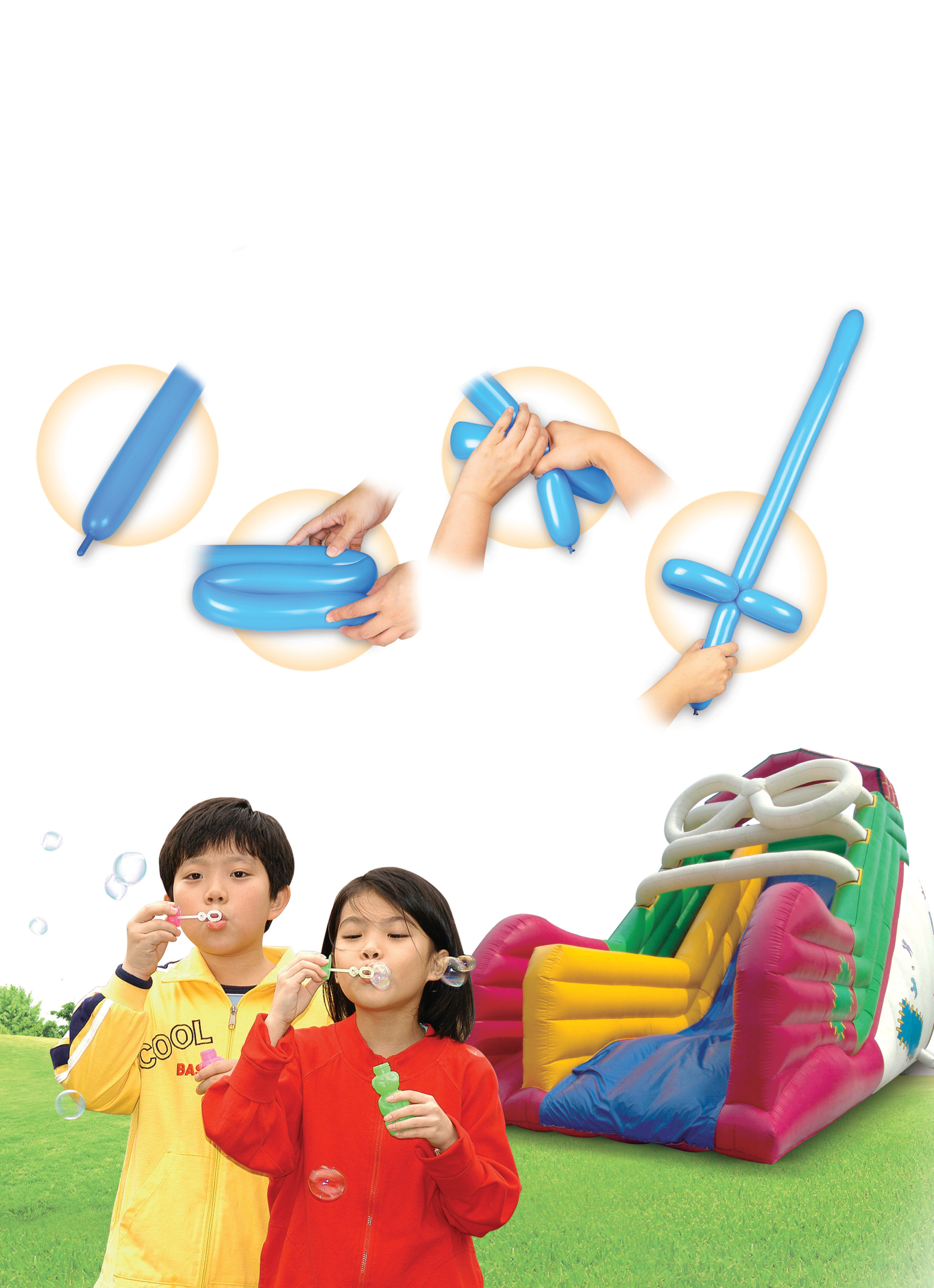 課P64
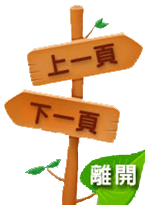 氣球寶劍
吹泡泡
氣墊溜滑梯
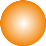 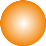 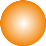 課P65
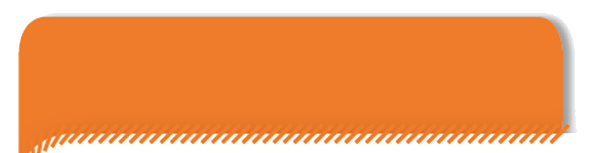 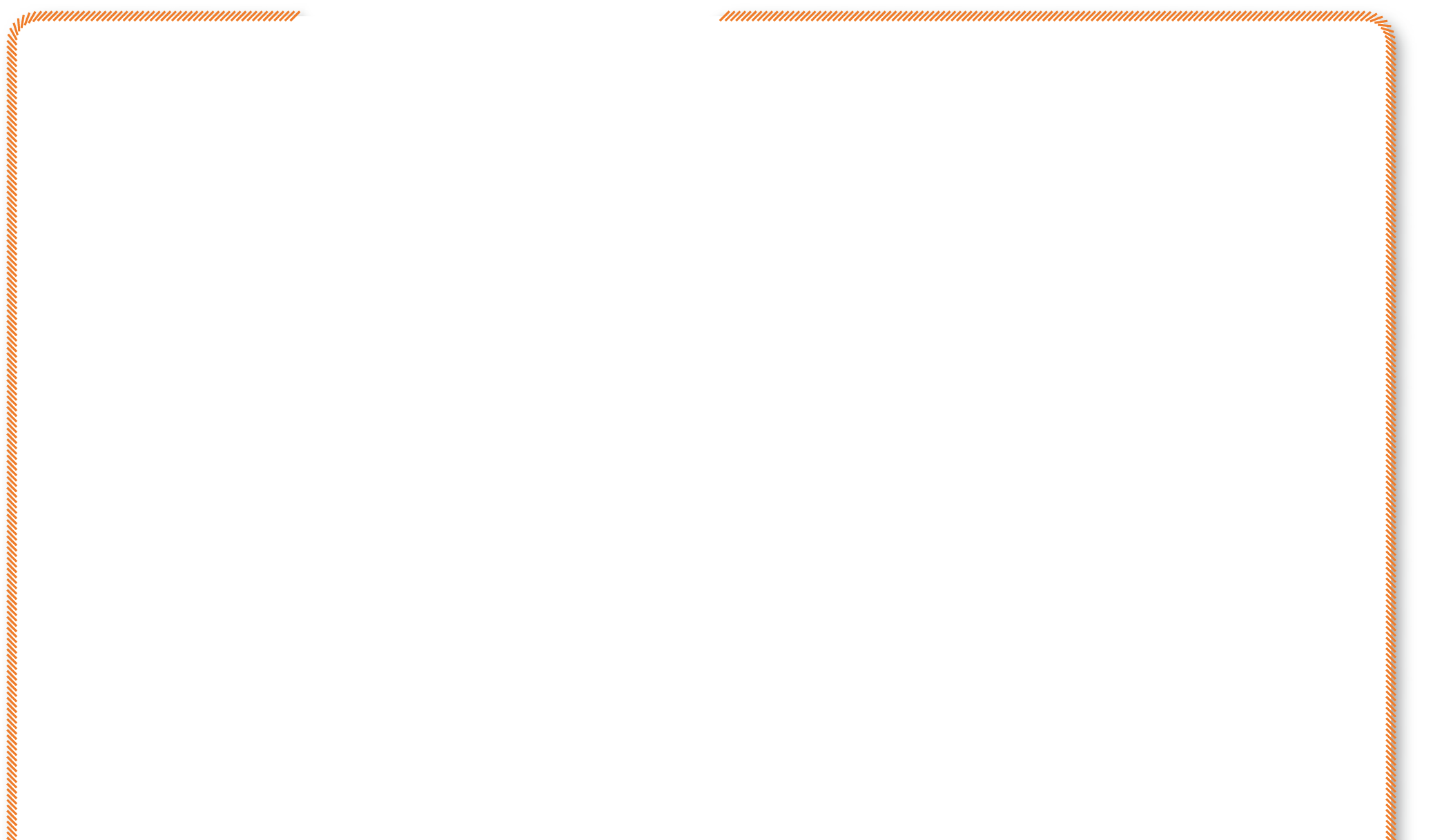 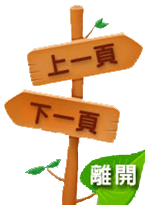 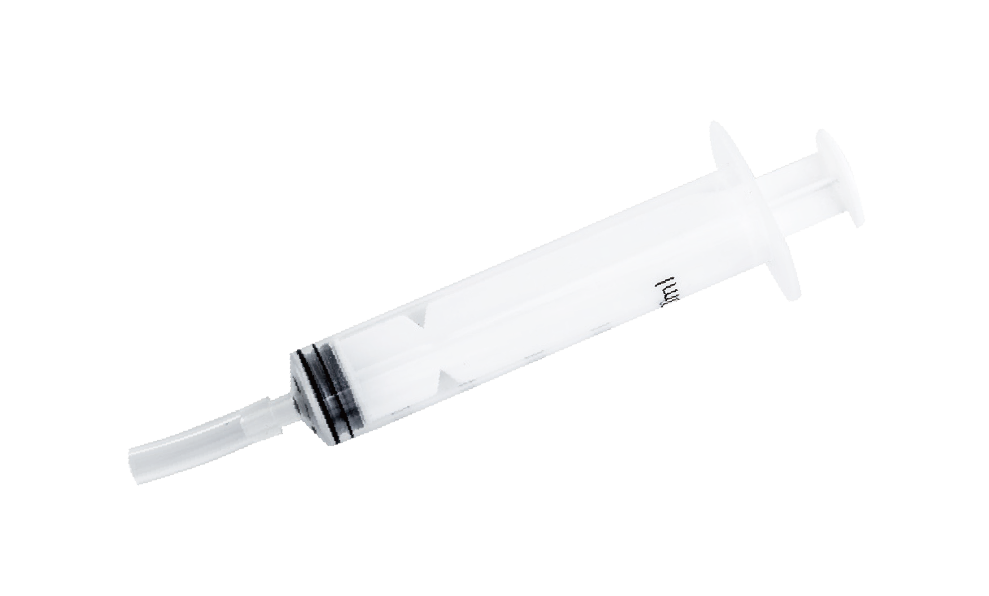 動 手 做    滴管火箭
影片
動手做：滴管火箭
1.取一段約2.5公分長的透明塑膠管，再套在注射筒的筒口上。
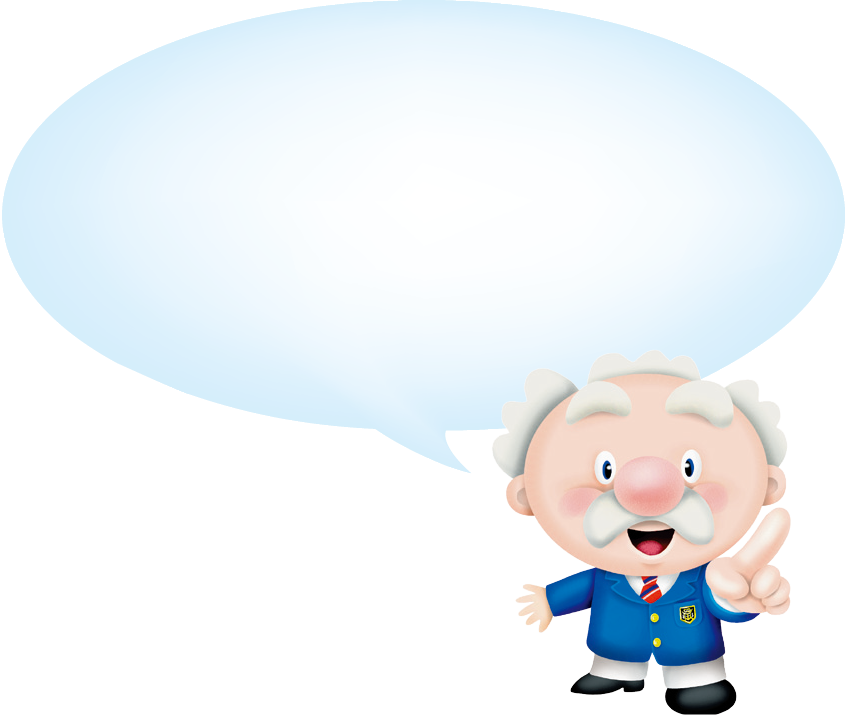 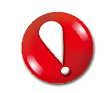 如果太鬆，可以用透明膠帶纏繞在塑膠管上，直到能套緊為止。
塑膠管口徑要剛好能  套緊注射筒的筒口。
課P65
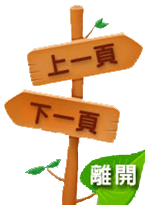 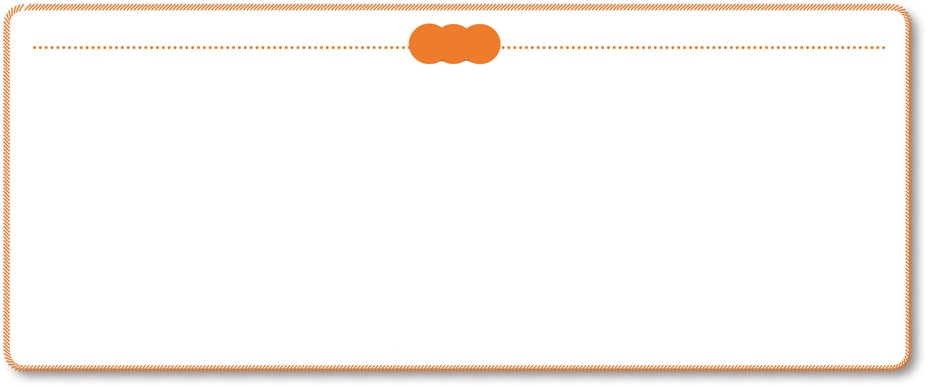 2.將塑膠滴管從最下方刻度處剪開，再套在透明塑膠管上，測試是否能套緊。
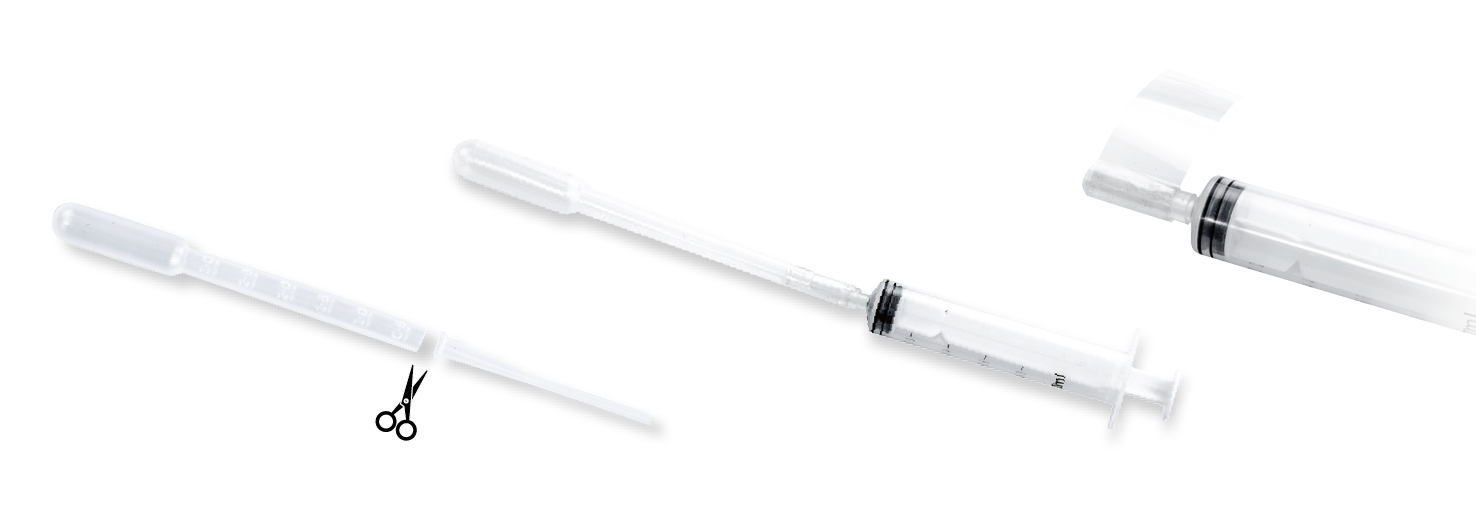 課P65
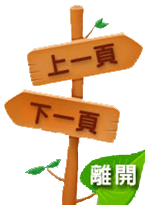 3.將邊長約3 公分的正方形紙張，對折後剪開成兩個三角形，再用雙面膠分別貼在滴管下方，做成火箭的尾翼。
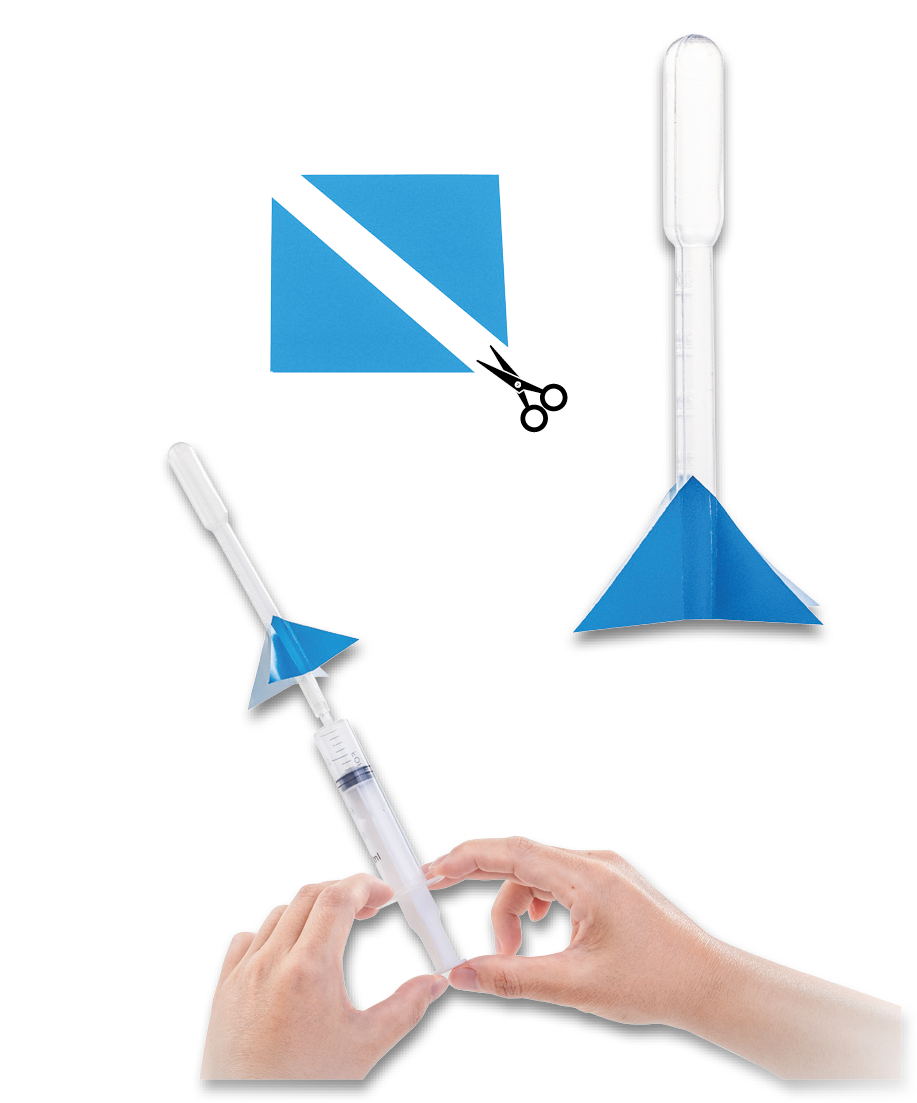 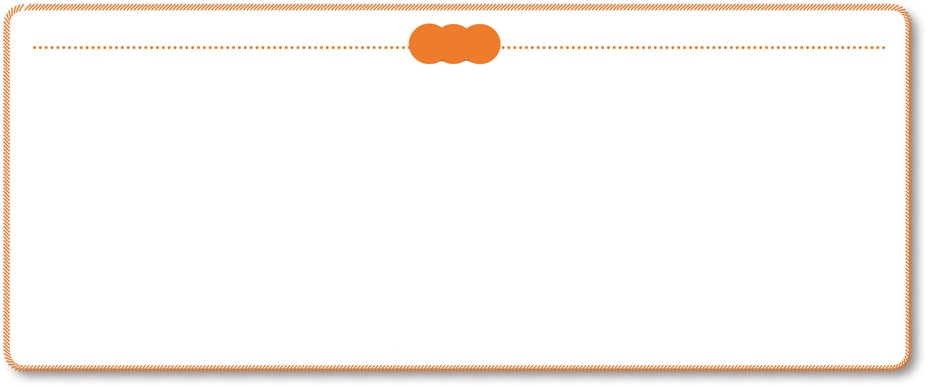 4.把注射筒活塞拉開，再套上滴管火箭，朝向天空推動活塞，觀察火箭能否順利發射。
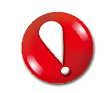 不可以朝向人發射喔！
課P65
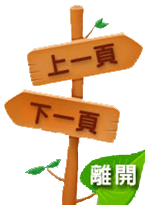 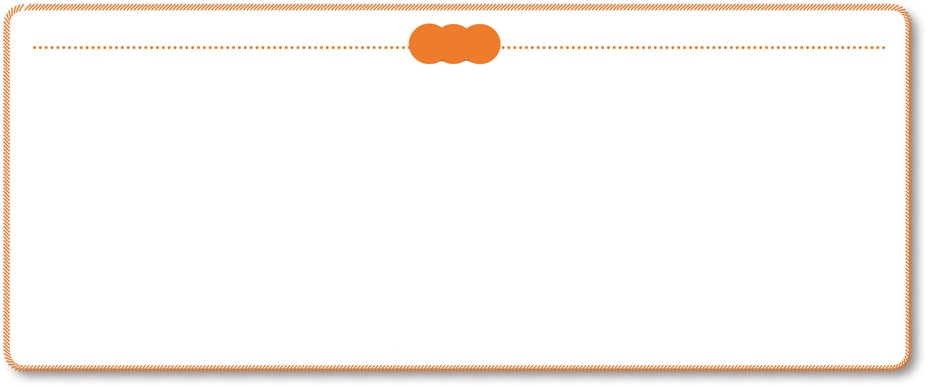 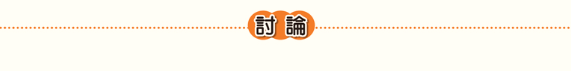 1.火箭發射不成功時，可以怎樣修正呢？



2.還可以讓火箭飛得更高或更遠嗎？
查看套在透明塑膠管上的塑膠滴管是否有太緊或太鬆的現象。
可將活塞拉至刻度最大處。
影片
影片
空氣和風－複習篇
補充－氣球火箭
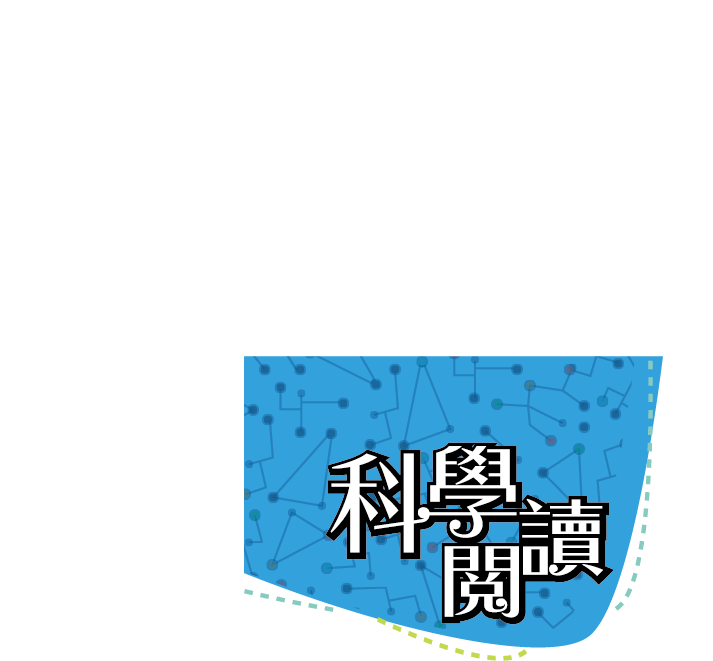 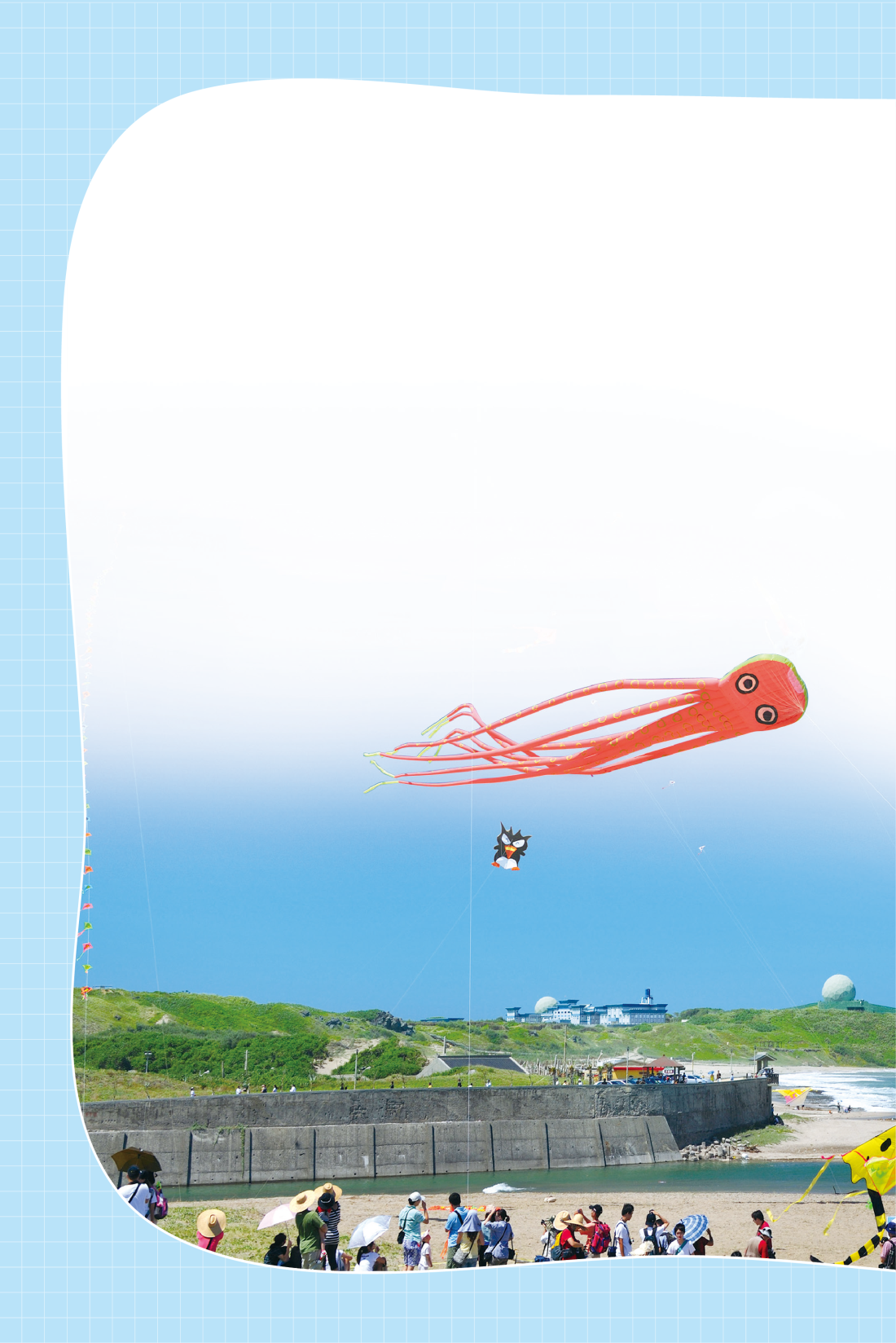 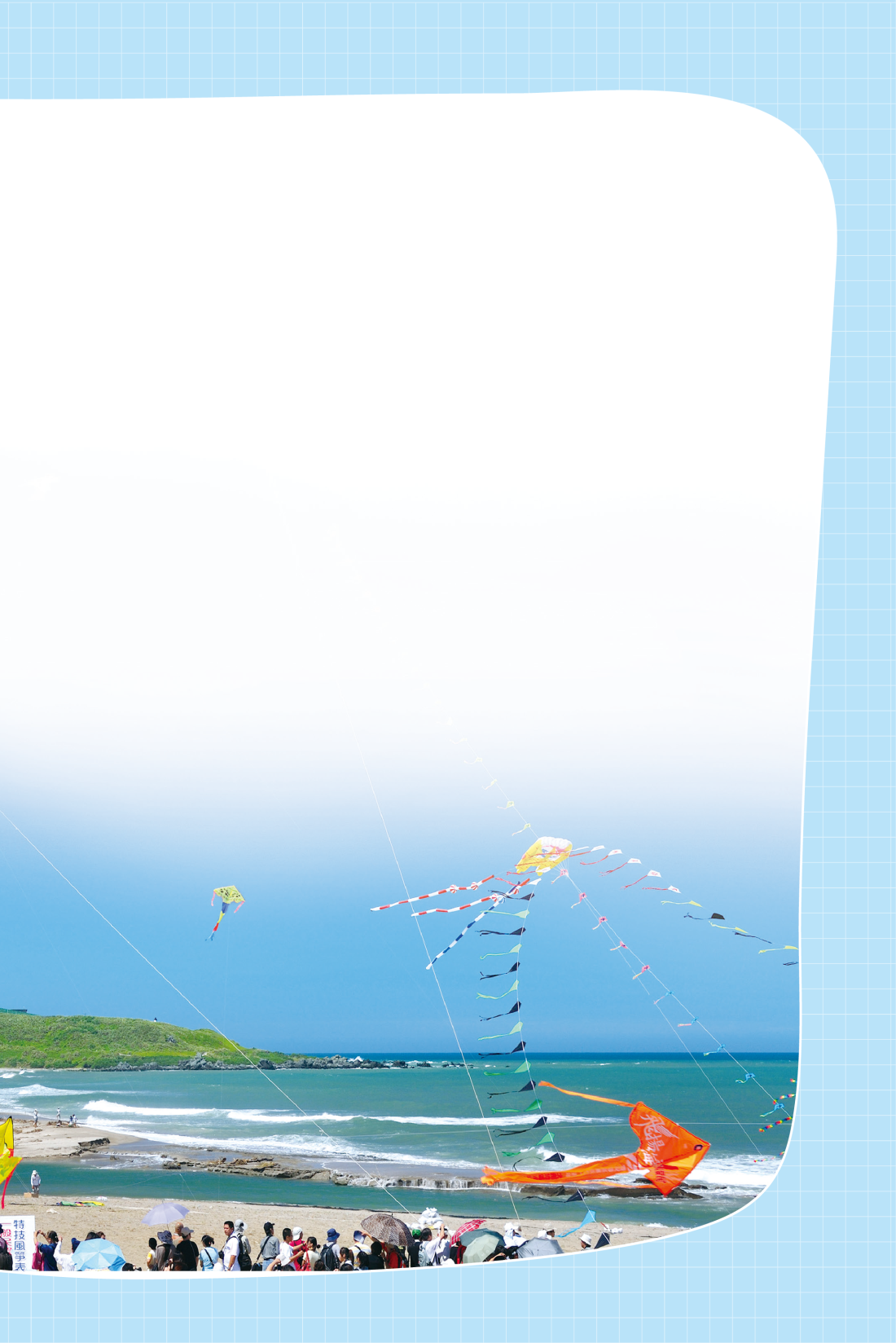 課P66
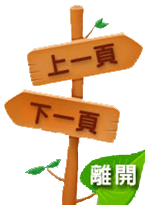 風箏
動畫
風箏
風箏是一種利用風力升空的傳統玩藝，根據史書記載，春秋戰國時期，墨子所造的木鳶，以及魯班製作的竹鵲，據說就是風箏最早的起源。
影片
臺灣Hi起來 石門國際風箏節
影片
補充－風箏為什麼能飛
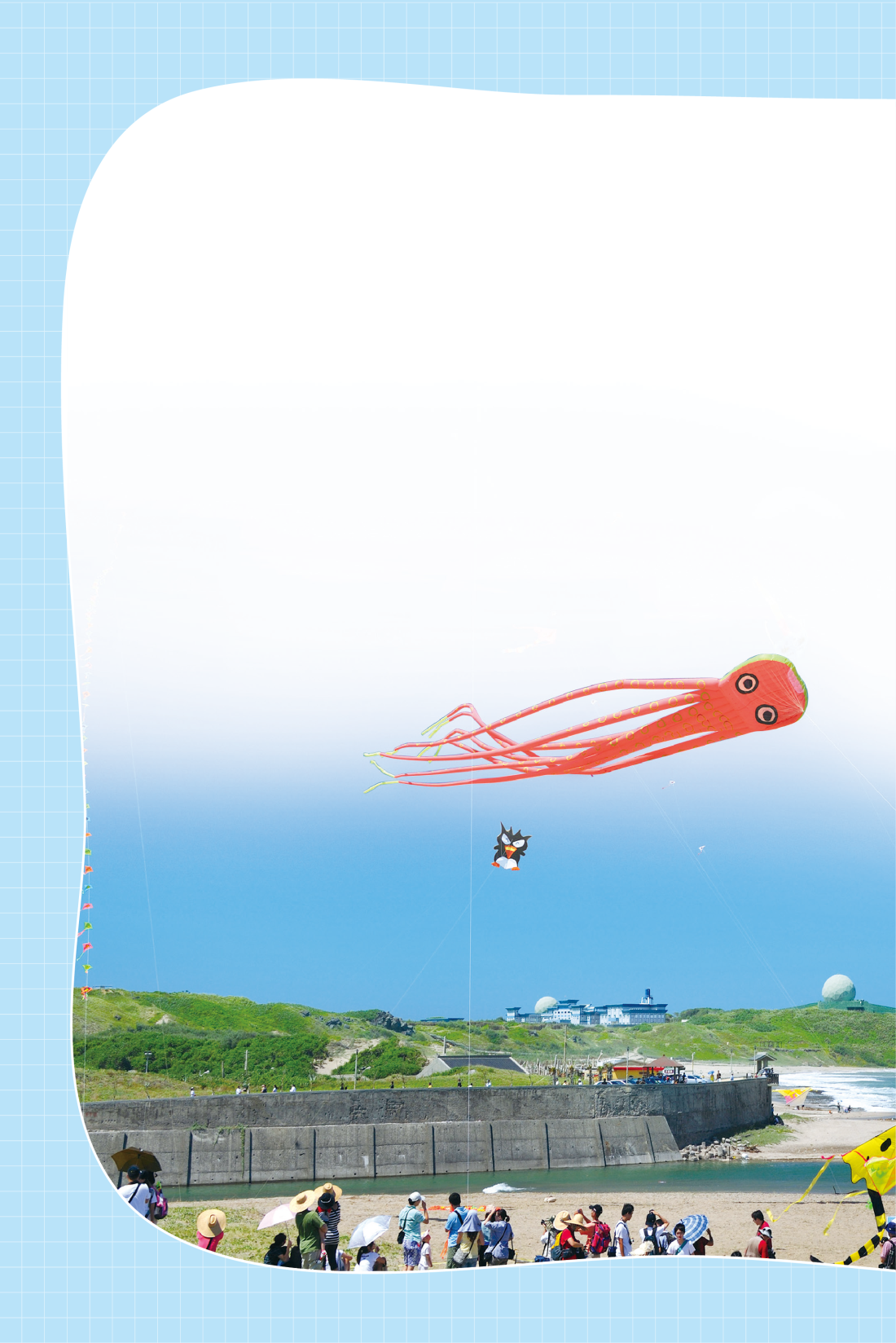 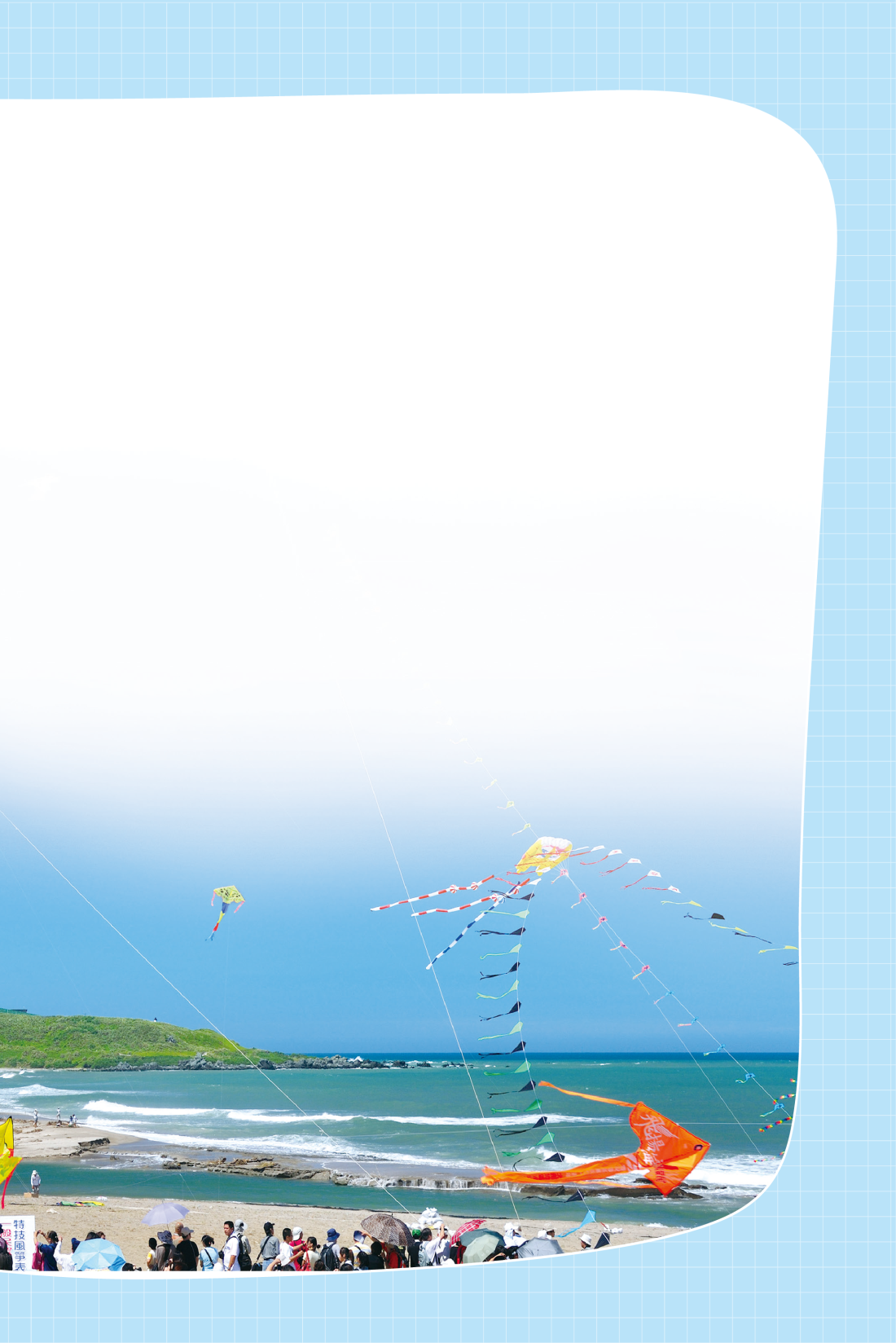 課P66
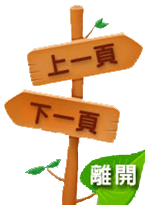 早期風箏採用絲綢製成，又稱為「鳳巾」。東漢之後，隨著紙張的發明，風箏也改以紙張製作，因此又稱為「紙鳶」。到了唐朝末年，已有人在紙鳶的頭部安裝竹笛，隨著風吹入竹笛中而發出聲音，因此得名「風箏」。
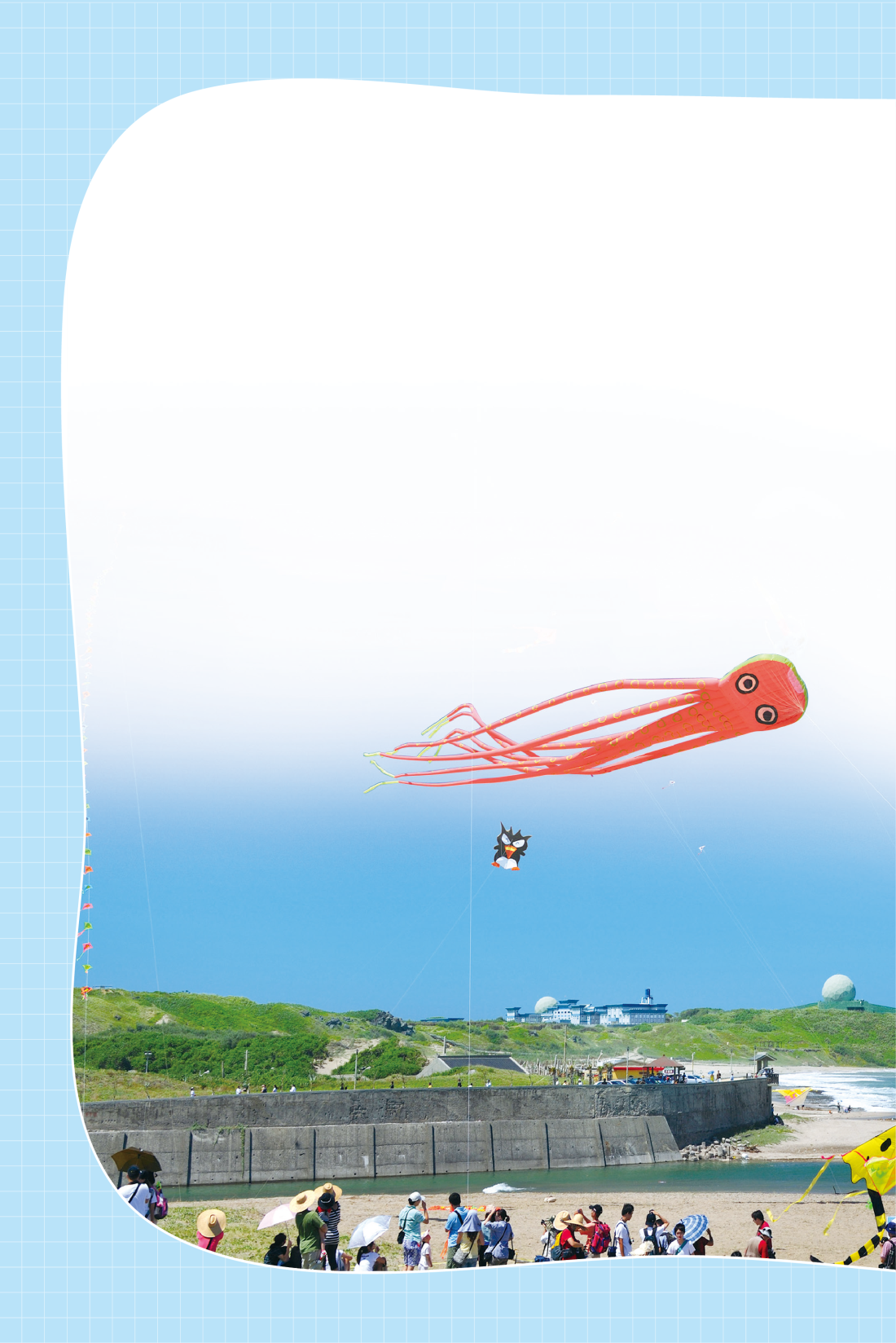 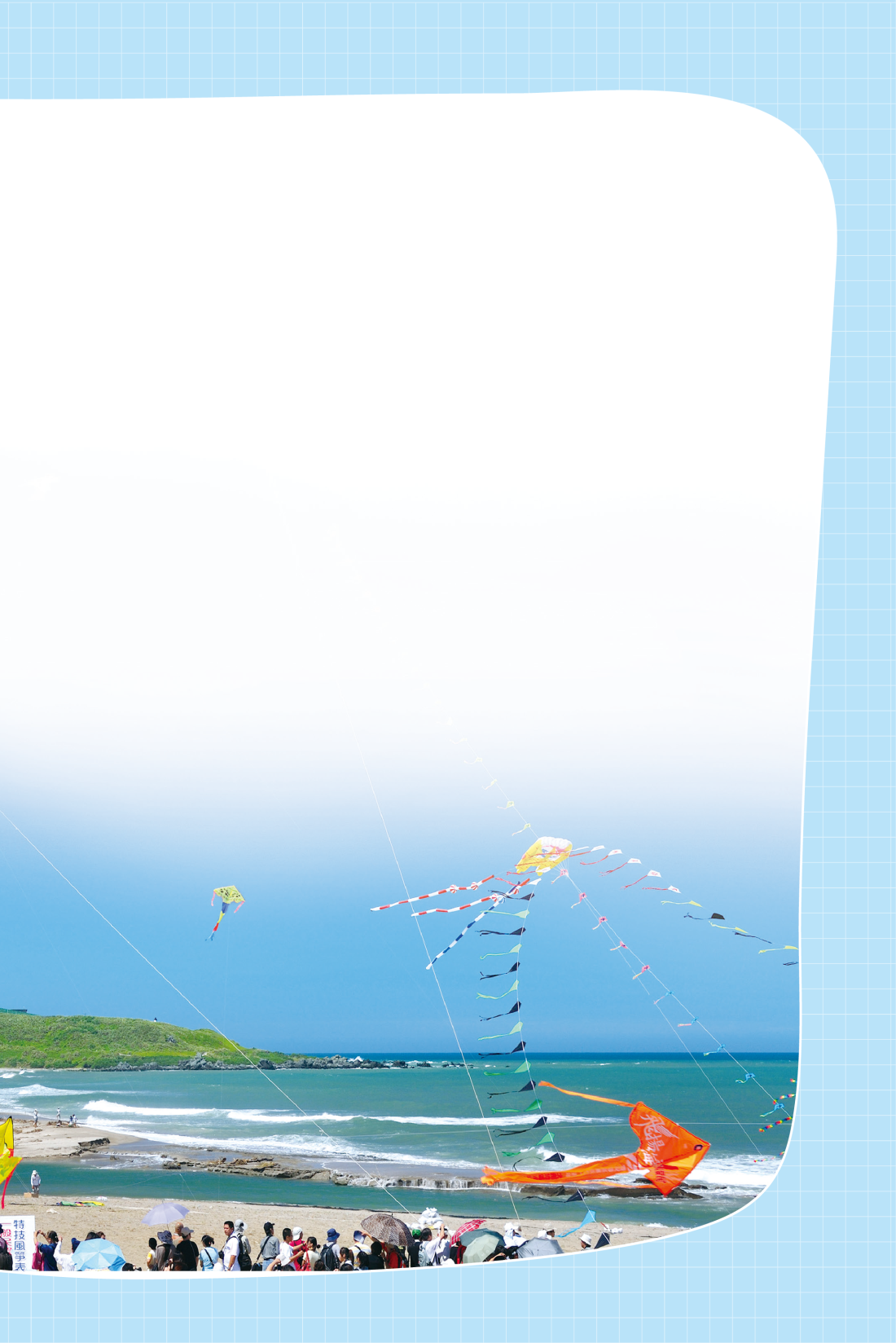 課P67
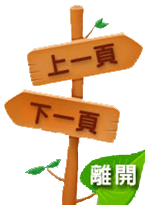 唐朝之後，風箏廣泛流行於民間，成為人們的休閒娛樂。現在風箏的形式樣貌更加多元，除了傳統的平面風箏之外，還有各種造型的立體風箏，及注重操作技巧的特技風箏等。
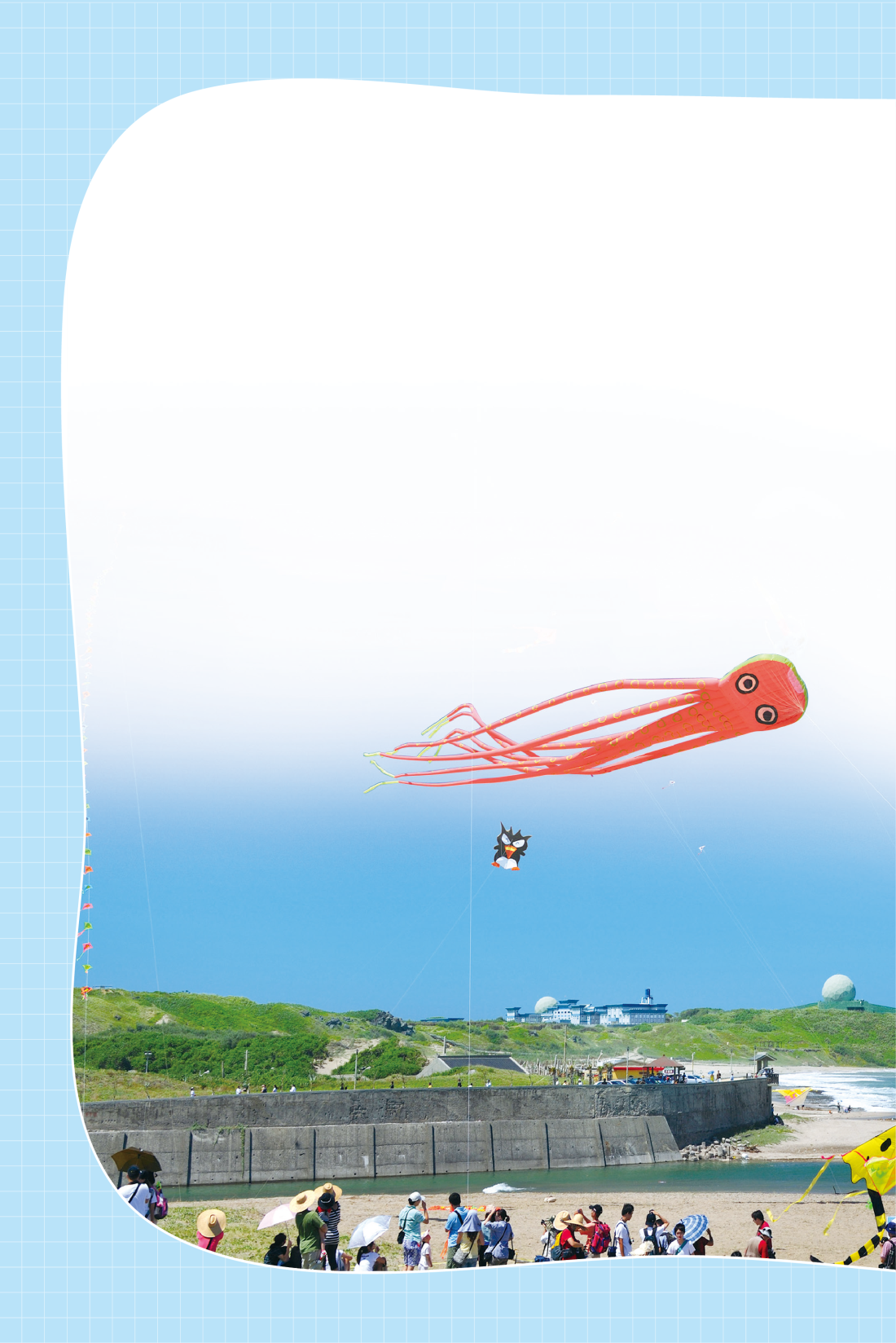 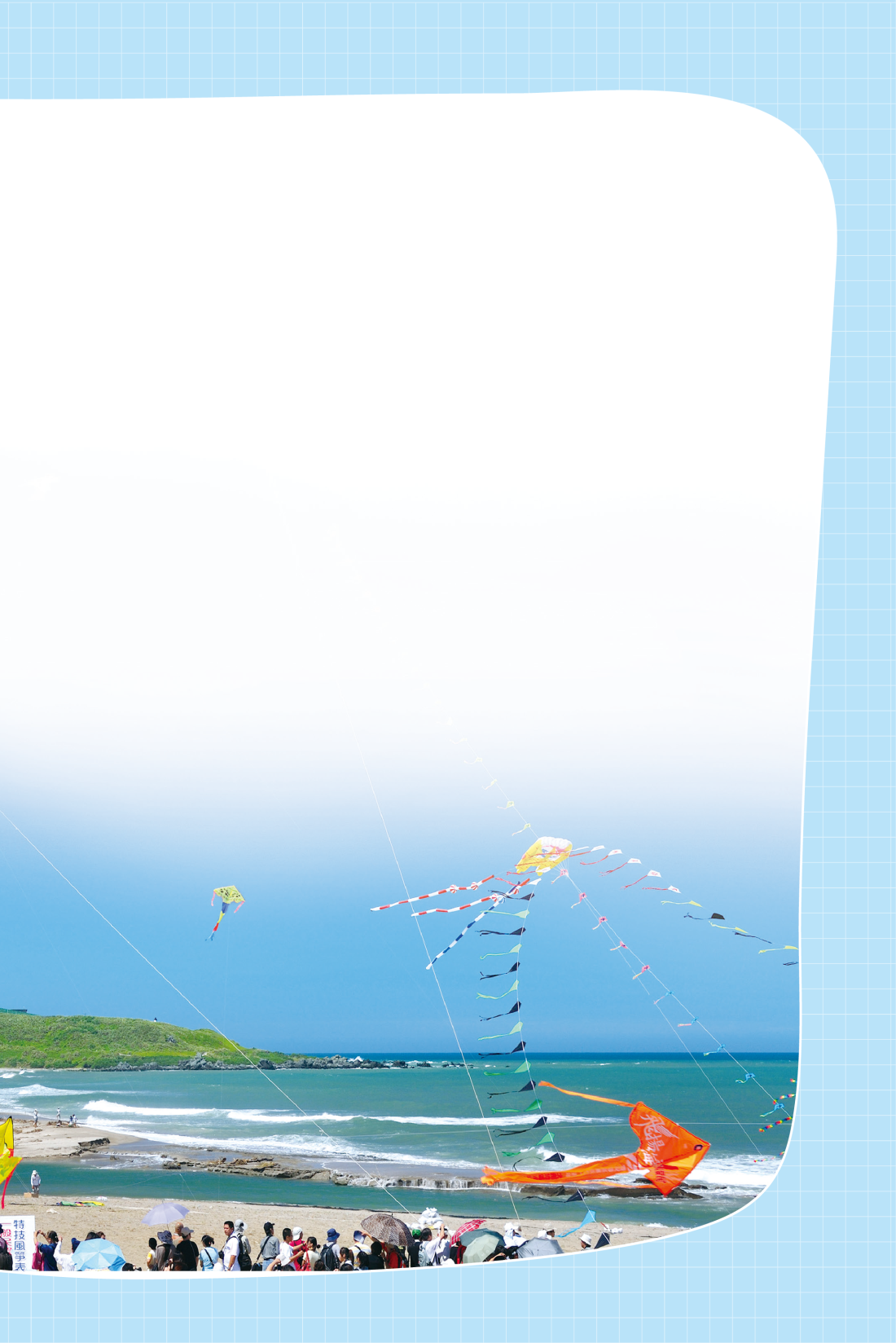 課P67
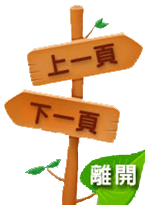 新北市石門區擁有豐富的風力資源，甚至還設有風力發電站。強勁的風力也很適合施放風箏，新北市政府自西元 2000 年起，在石門區白沙灣一帶舉辦國際風箏節，風箏結合了人文、體育、藝術與科學於一體，不僅活絡了地方觀光，更落實到教育與社區發展，石門區因此有了風箏故鄉的稱呼。
新北市石門區的國際風箏節
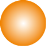 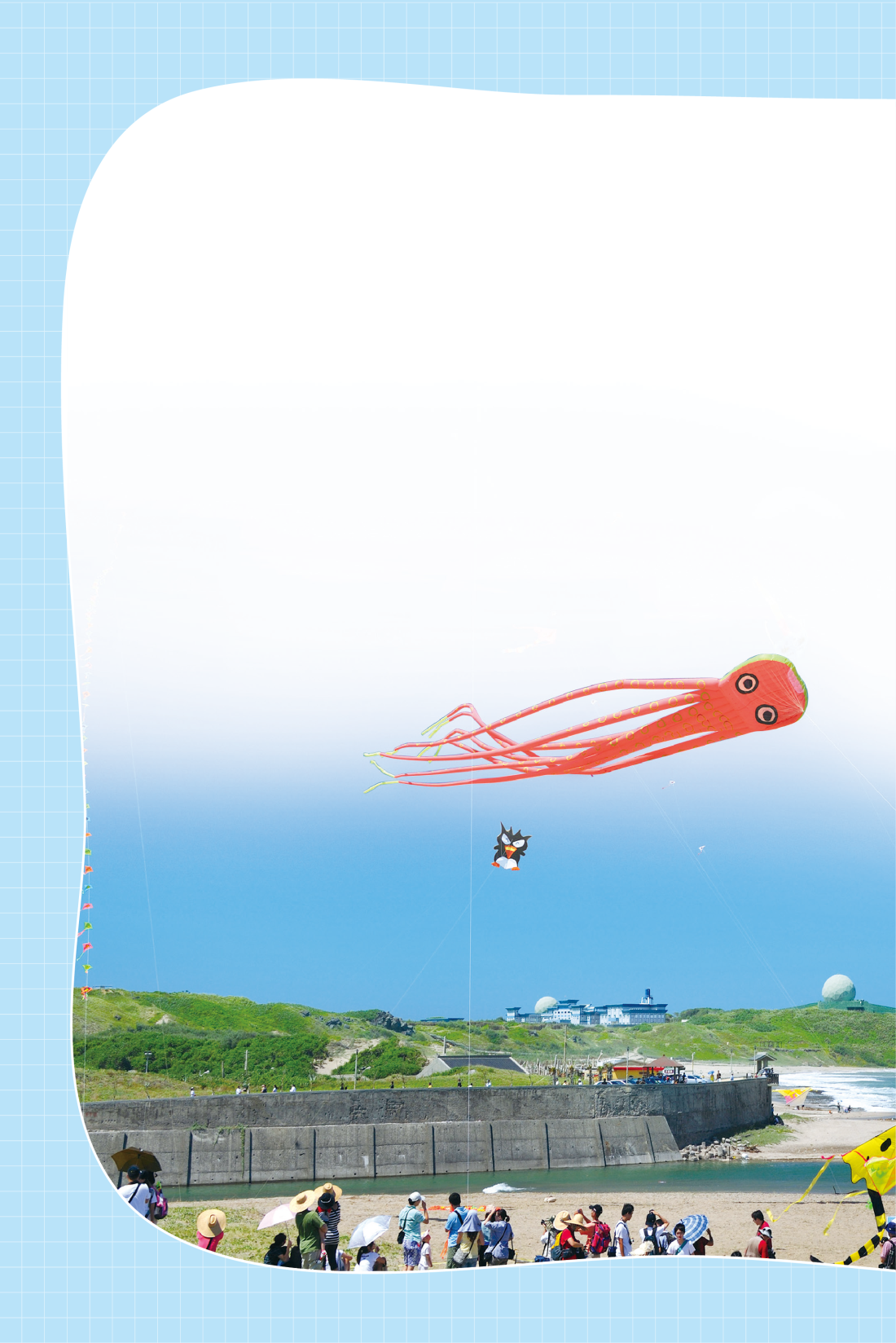 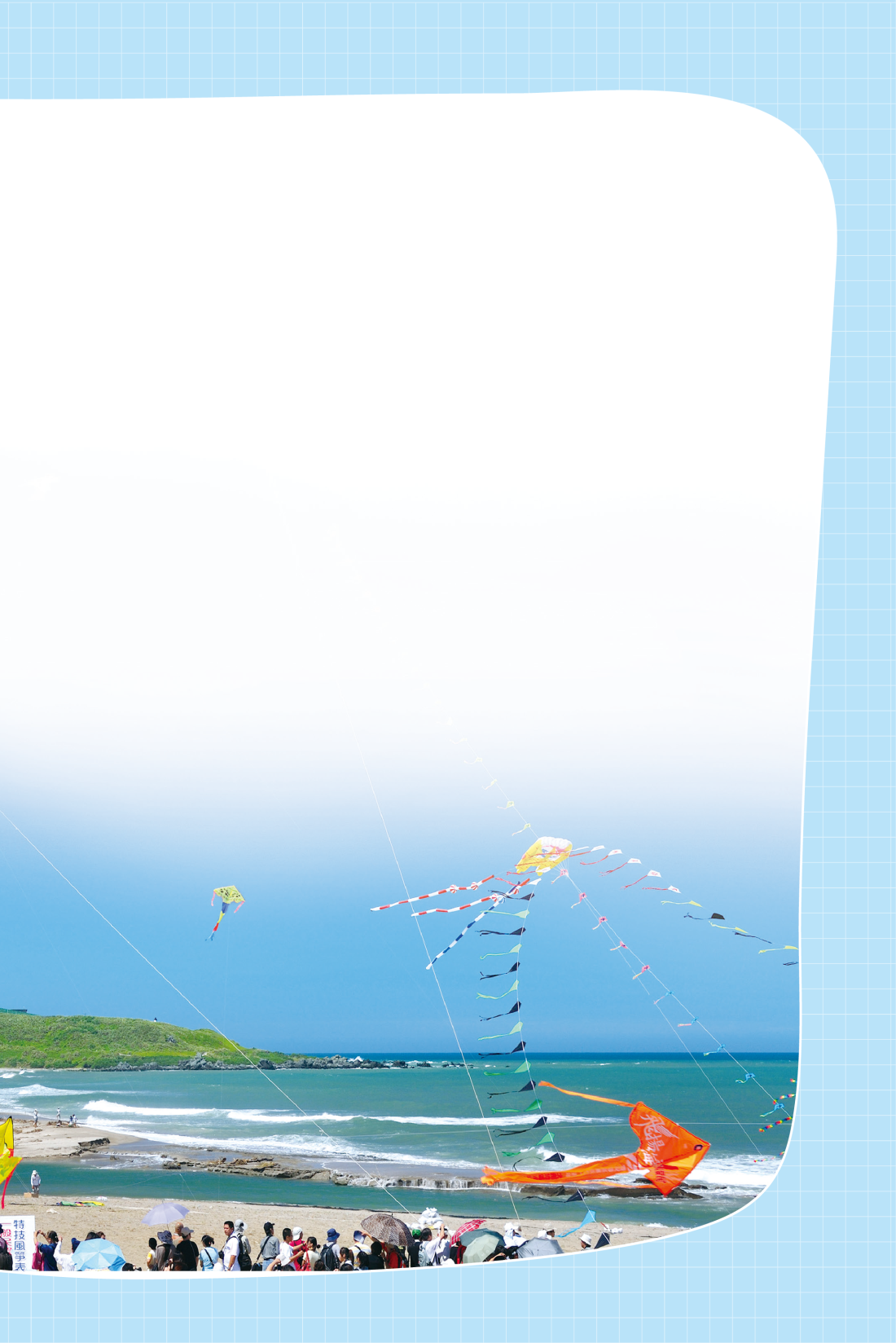 課P67
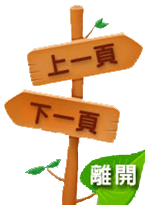 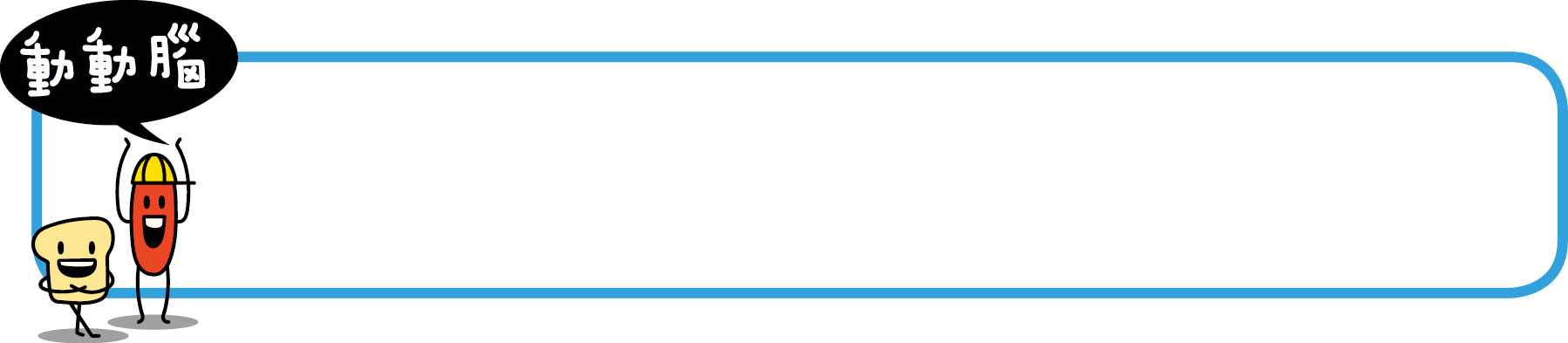 在新北市石門區舉辦國際風箏節，是因為具有什麼特色呢？
此地區具有強勁的風力。